Seagrass Health:A Comprehensive Monitoring Program
Prepared by Susan Linn
University of Texas at Austin
Ecosystem Services
Primary production & carbon sequestration
Habitat and nursery
Fisheries and tourism
Nutrient cycling
Shoreline stabilization
Water filtration
[Speaker Notes: It is estimated that between 70 percent to 90 percent of commercial fish spend some part of their life in seagrass habitat (FDEP, 2001).	
Laguna madre 225 recreational fishing 
Shrimp, crab, red drum, snapper]
Ecosystem Services
Primary production & carbon sequestration
Habitat and nursery
Fisheries & tourism
Shoreline stabilization
Water filtration
“For them it's the nursery, the roof over their heads and the grocery store all rolled into one. “- TPWD
$82,000 per acre per year
Texas = 235,000 acres
$19,270,000,000
[Speaker Notes: With inflation 33276 per hectare
Costanza et al. 1997
TPWD 1999]
Texas Native Seagrasses
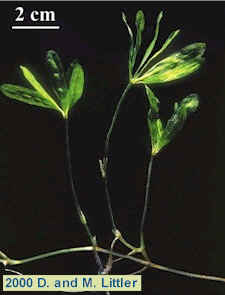 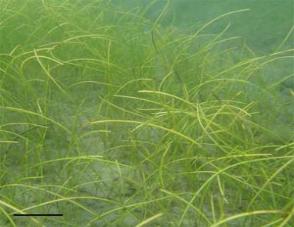 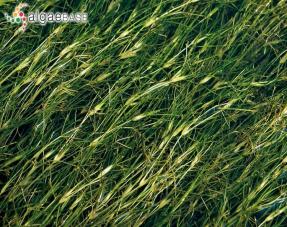 Halophila engelmannii
Star Grass
Ruppia Maritima
Widgeon Grass
Syringodium filiforme 
Manatee Grass
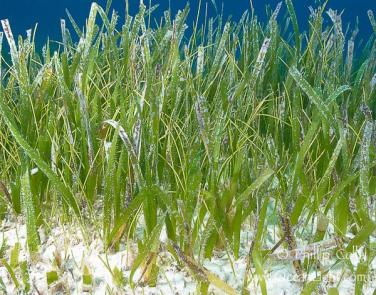 Halodule wrightii
Shoal Grass
Thalassia tesudinum
Turtle Grass
Our Study
Sampling Sites
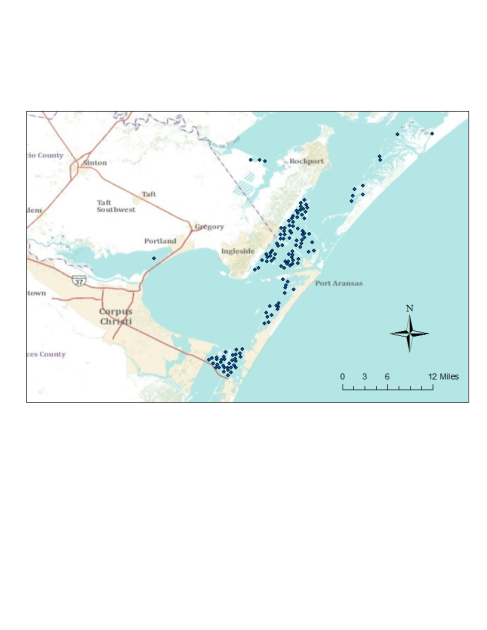 Over 500 sites sampled
August – October 2011
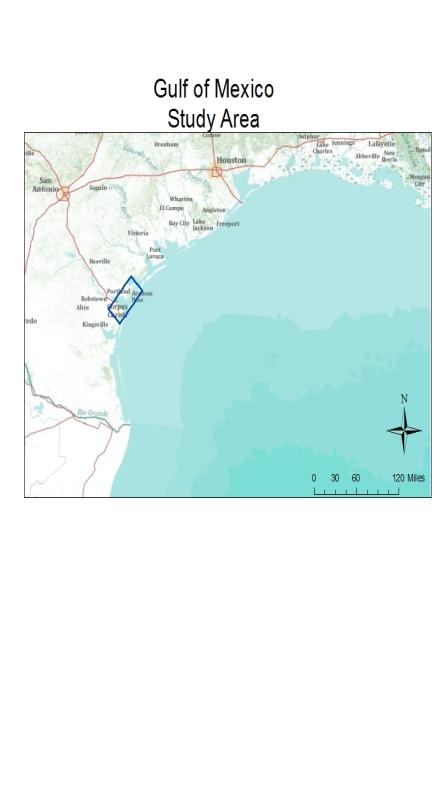 4 Estuaries
Mission Aransas
Corpus Christi Bay
Upper Laguna Madre
Lower Laguna Madre
Gulf of Mexico
Study Parameters
Abiotic Factors
Biotic Factors
Light
Total suspended solids (TSS)
Chloropyhll a
Salinity
Temperature
pH
Dissolved oxygen
Species composition
Percent cover
Canopy height
Root/shoot ratio
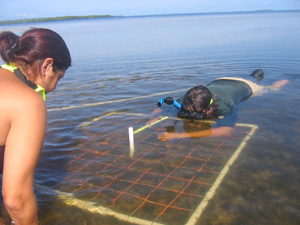 Dominant Species
Geoprocessing Model
Seagrass Percent Cover
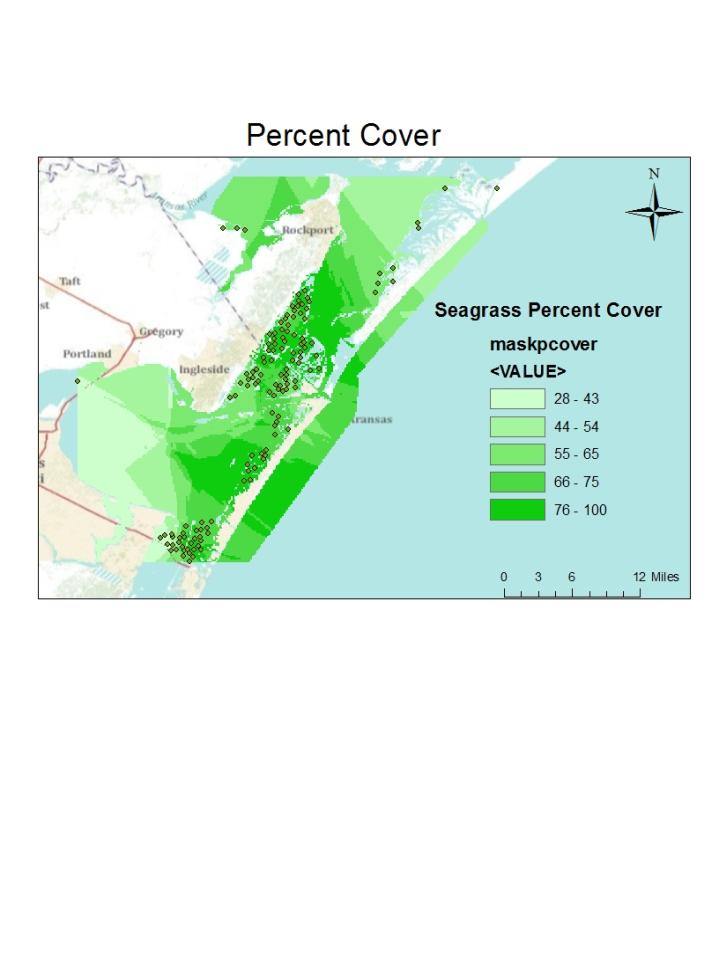 Chlorophyll a Concentration
Light Attenuation
Conclusions
Light appears to be limiting factor
What about Corpus Christi Bay?
Need more parameters
Monitoring suggestions
Threats to light availability
Nutrient loading: Eutrophication
Watch Chorophyll a
Sediment loading: Erosion 
Watch TSS
Next Steps
Incorporate all parameters from Mission Aransas and CC Bay 
Incorporate additional 500 sites from Laguna Madre
Determine if light is the limiting growth factor in these estuaries
Assign “grades” for ecosystem health to the 4 estuaries